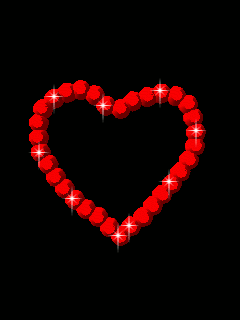 স্বাগতম
7/9/2020
শিক্ষক পরিচিতি
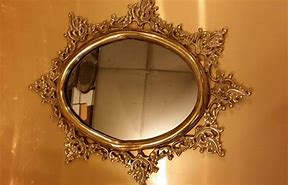 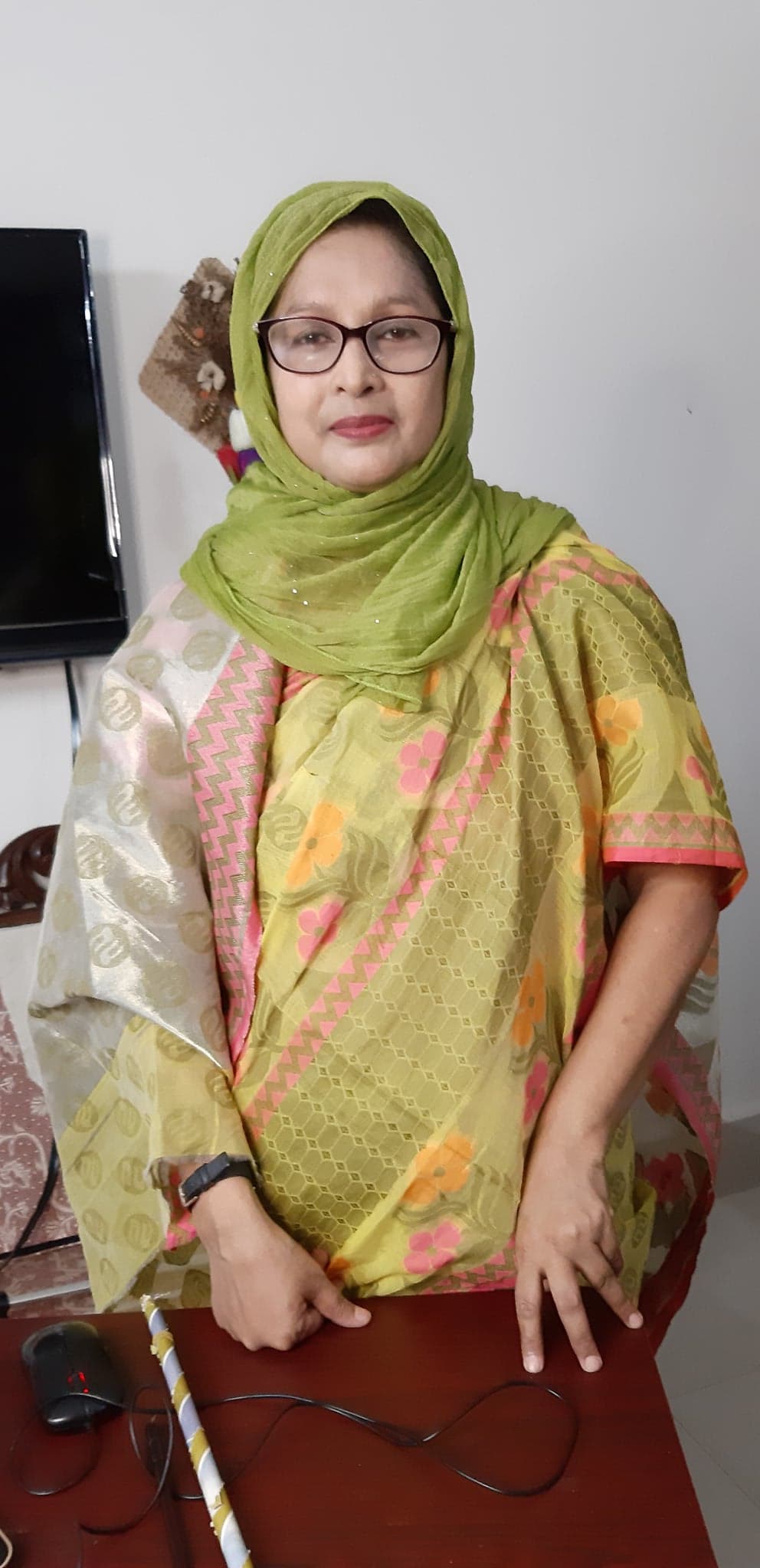 রেহানা পারভীন। 
সহকারি শিক্ষক।  
গোয়ালন্দ,রাজবাড়ী .
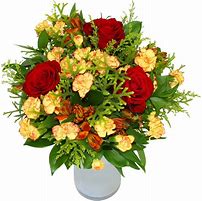 পাঠ পরিচিতি
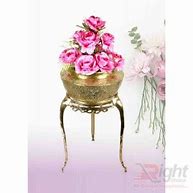 শ্রেণি: অষ্টম
বিষয়: বাংলা প্রথম পত্র
এগুলো কোন ধরনের ছবি?
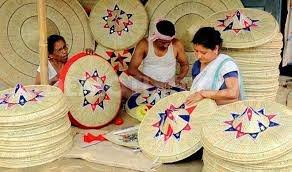 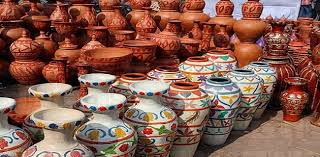 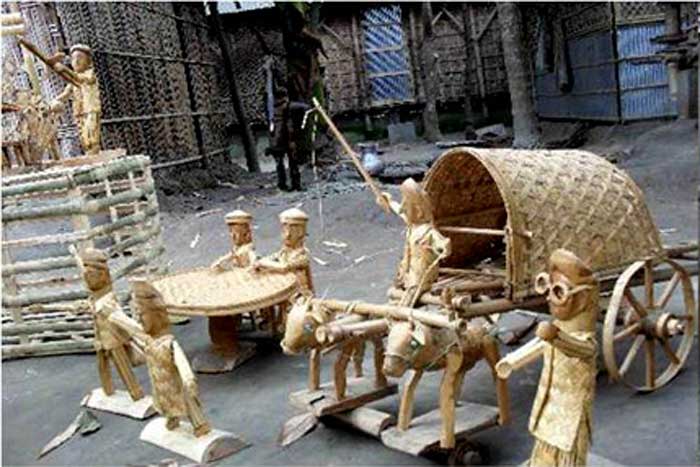 এগুলো কোন ধরনের শিল্প?
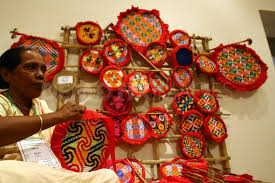 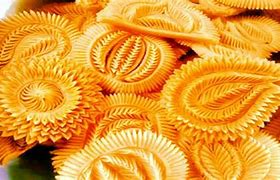 হাত পাখা
ফুল পিঠা
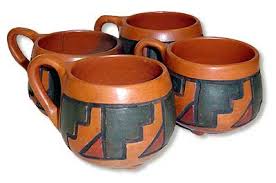 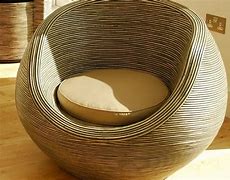 বেতের তৈরি জিনিস
মাটির তৈরি কাপ
7/9/2020
5
[Speaker Notes: পাঠ ঘোষণার পূর্বে ছবিগুলো দেখিয়ে প্রশ্নোত্তর এর মাধ্যমে শিক্ষার্থীদের কাছ থেকে আজকের পাঠের বিষয়টি বের করা হবে। শিক্ষক নিজের পছন্দ অনুযায়ী পাঠসংশ্লিষ্ট অন্য উপায়েও পাঠ ঘোষণা করতে পারবেন।]
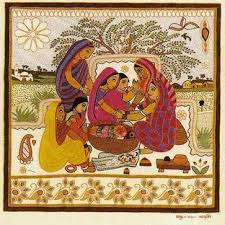 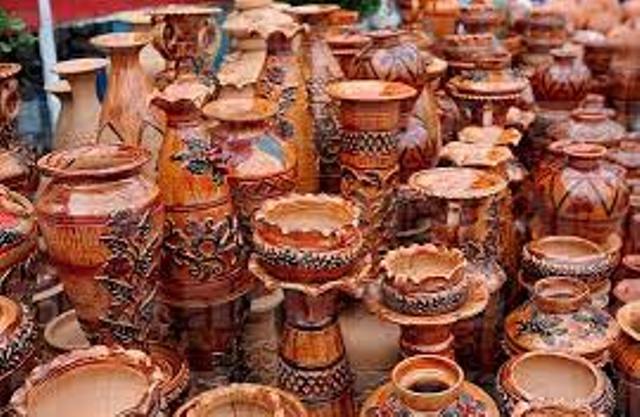 আমাদের লোকশিল্প
কামরুল হাসান
7/9/2020
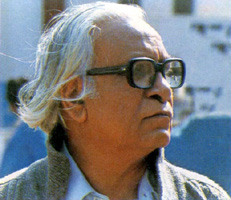 শিখনফল
নির্বাচিত অংশটুকু শুদ্ধভাবে পড়তে পারবে। 
নতুন শব্দগুলি ব্যবহার করে অনুচ্ছেদ গঠন করতে পারবে। 
বাংলাদেশের লোকশিল্পের, কাশা,পিতল, বেত, বাশ, পিঠা, শিকা, মাদুর ইত্যাদি সর্ম্পকে বর্ণনা দিতে পারবে।
শব্দার্থ
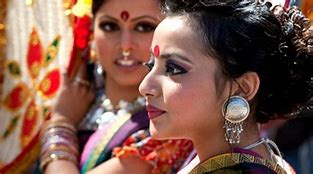 নিবিড়
ঘনিষ্ঠ
উদ্দীপনা
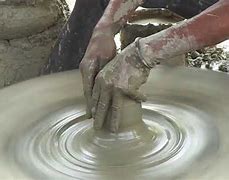 উনুপ্রেরণা
রীতি
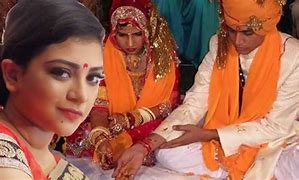 রেওয়াজ
7/9/2020
10
[Speaker Notes: লোকশিল্প সংরক্ষণের উপায় সম্পর্কে শিক্ষার্থীদের প্রথমে  প্রশ্ন করে নিতে হবে, তারপর উপায়গুলো দেখিয়ে আলোচনা করা হবে।]
আর্দশ
পাঠ
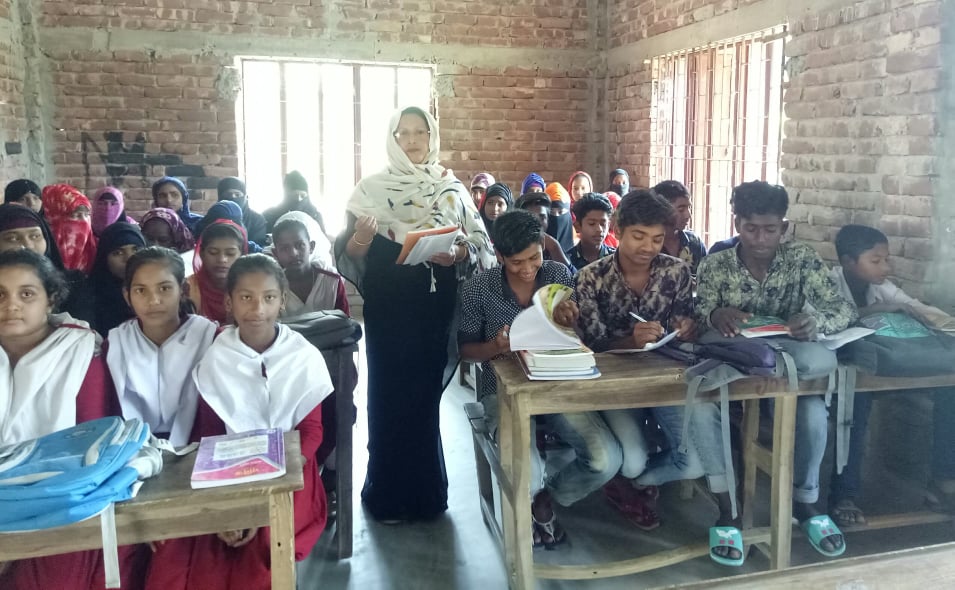 7/9/2020
সরব পাঠ
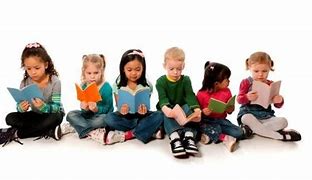 7/9/2020
লোক শিল্পে ১৩ টি শিল্পের কথা উল্ল্যেখ আছে
১।ঢাকাই মসলিন
২।জামদানি শাড়ি
৩।নকশি কাঁথা 
৪ খাদি /খদ্দর
৫।মনিপুরী কাপড়
৬।কাঁসা ,পিতল,তামা
৭।পোড়া মাটির কাজ
৮।মাটির টেপা পুতুল
৯।হাসিয়া
১০।খুলনার মাধুর ও সিলেটের শিতল পাটি
১১।শিকা,হাত পাখা,ফুল পিঠা
১২সোলা শিল্প
১৩কাপড়ের পুতুল ।
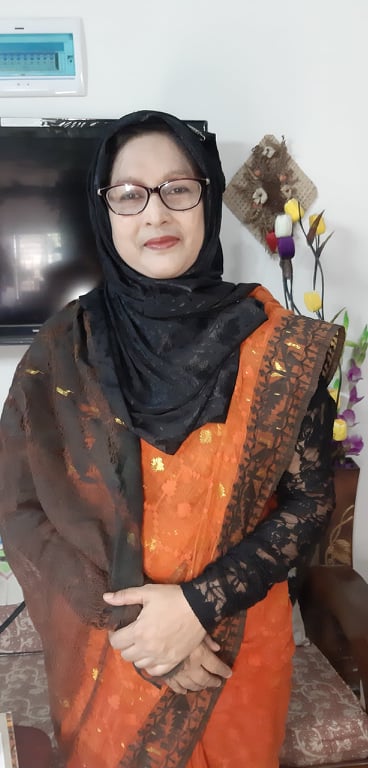 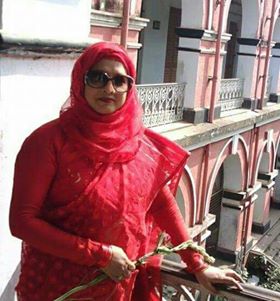 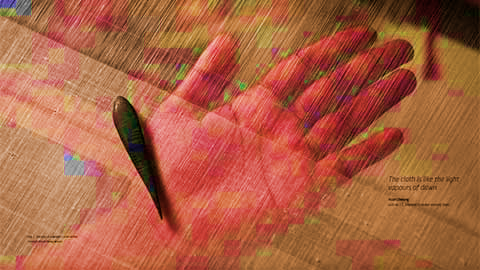 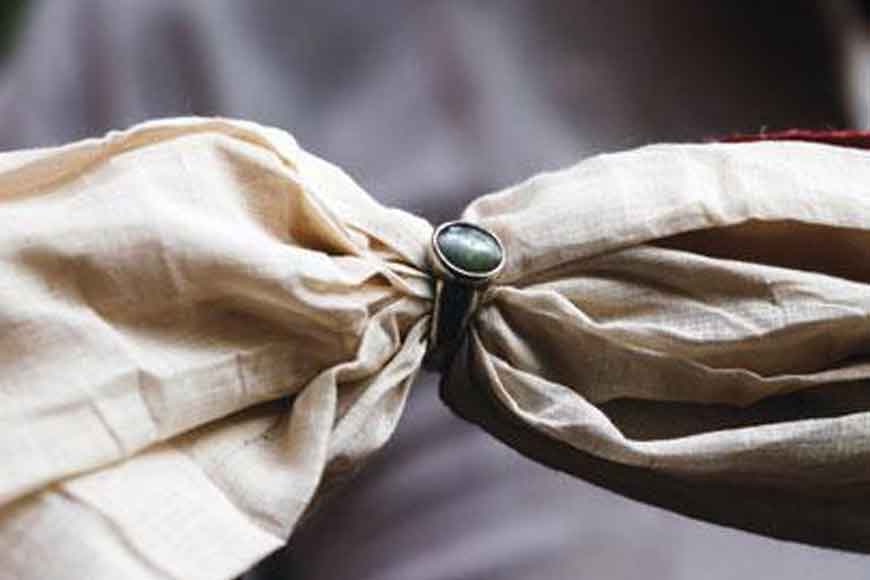 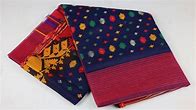 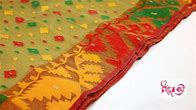 জামদানি শাড়ী
ঢাকাই মুসলিন কাপড়
গ্রামীণ নকশি কাঁথা
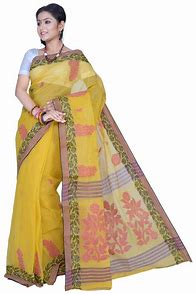 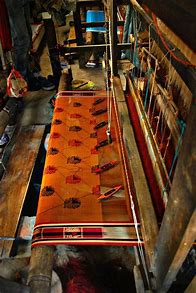 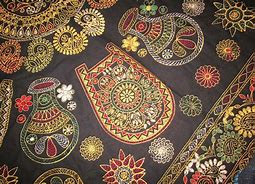 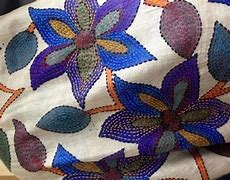 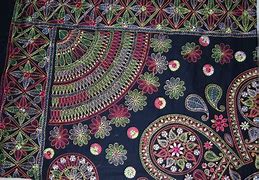 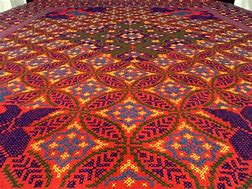 তাঁত শিল্পের মাধ্যমে শাড়ী তৈরী
খাদি /খদ্দর
মনিপুরী কাপড়
মাটির টেপা পুতুল
হাসিয়া
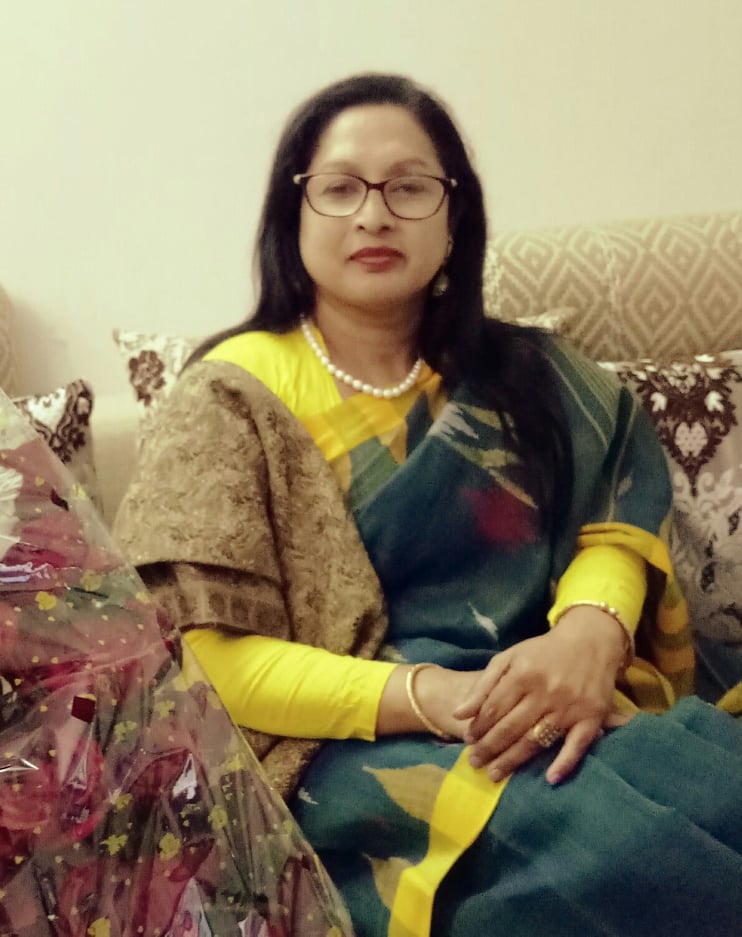 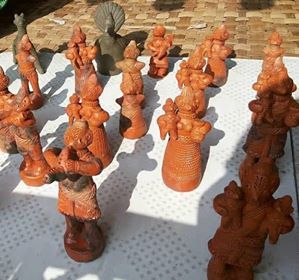 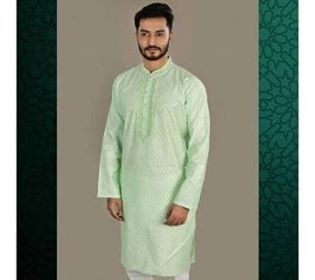 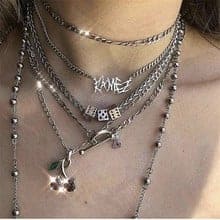 এই ফুল পিঠা  শুধু প্রয়োজনই  মেটায় না  এটা শিল্পও বটে
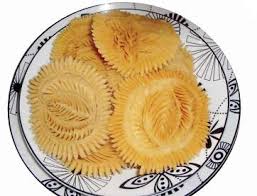 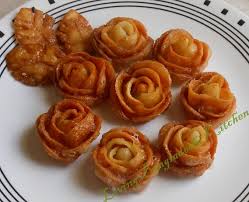 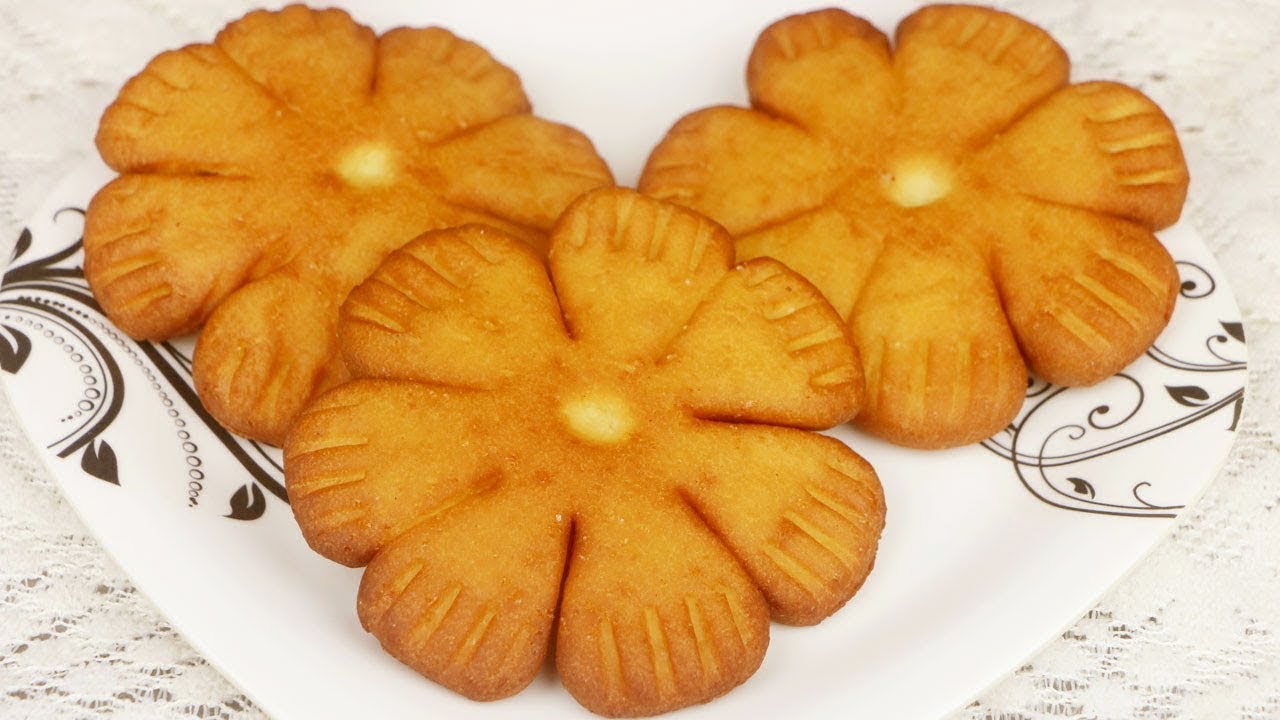 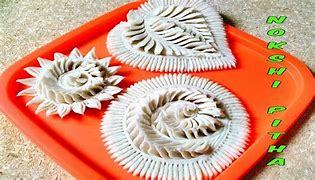 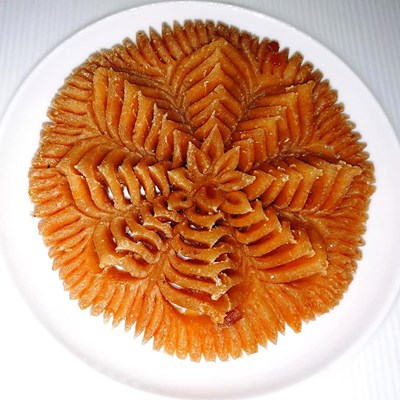 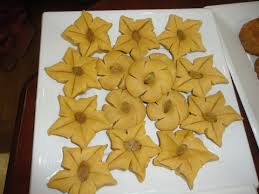 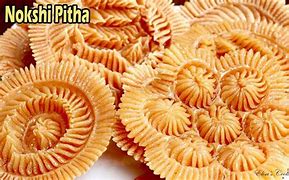 7/9/2020
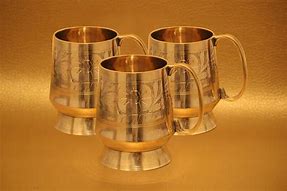 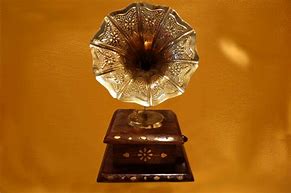 কাঁসা বা পিতলের তৈজসপত্র
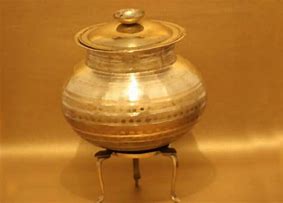 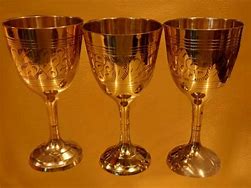 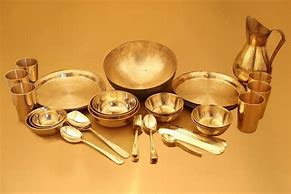 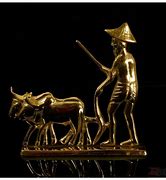 7/9/2020
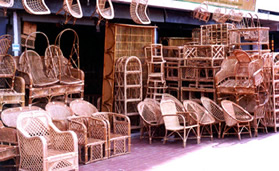 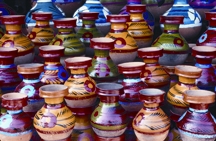 লোক শিল্পের নিদের্শন
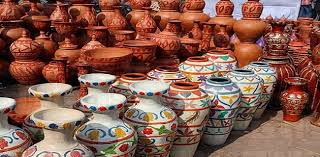 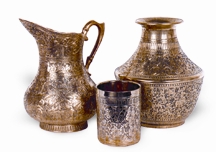 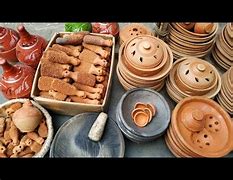 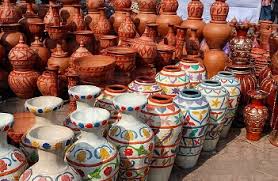 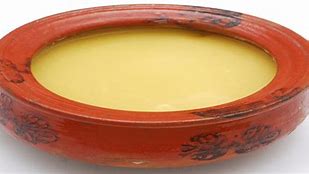 আমাদের   লোকশিল্পের হাতের তৈরী জিনিষ ।
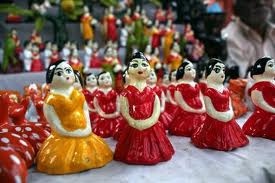 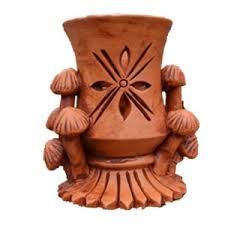 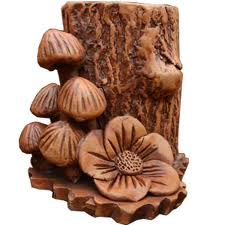 20
7/9/2020
কাঠের তৈরী জিনিষ সমুহ,
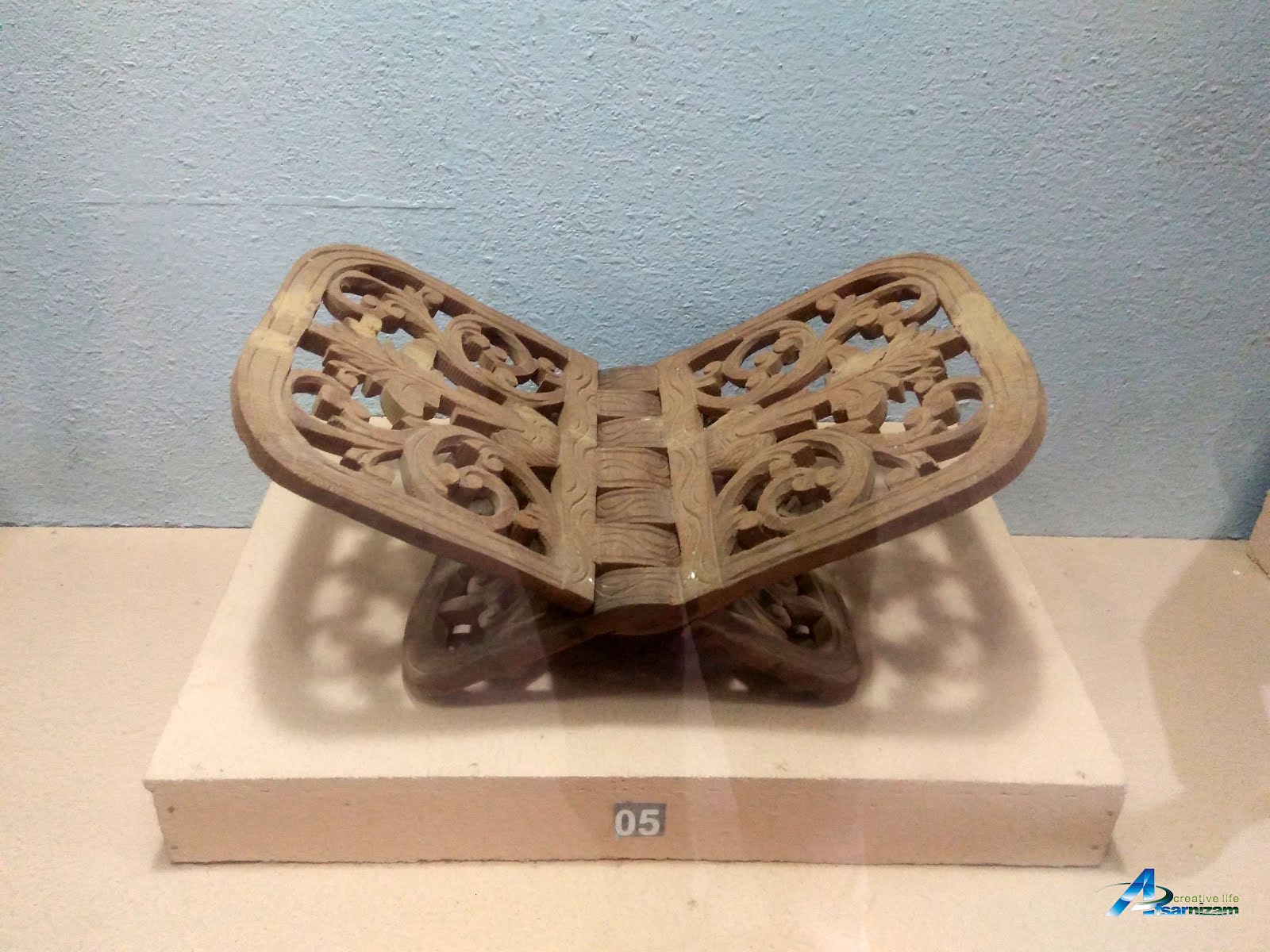 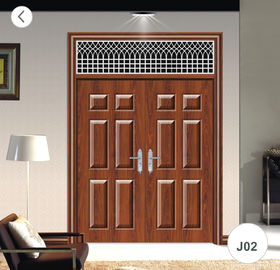 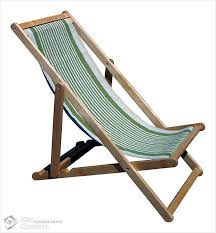 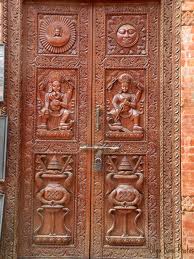 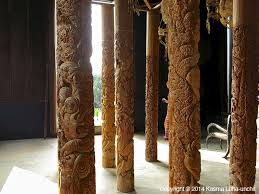 7/9/2020
জোড়ায় কাজ
ঐতিহ্য
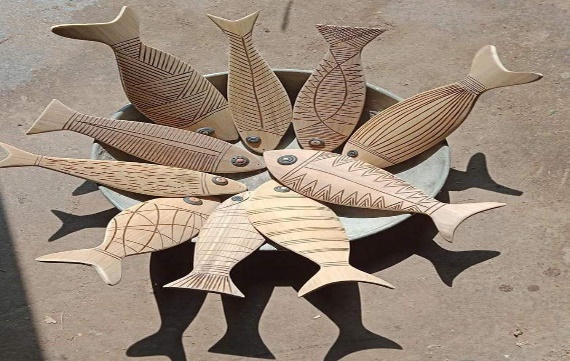 লোকশিল্প
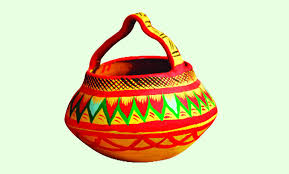 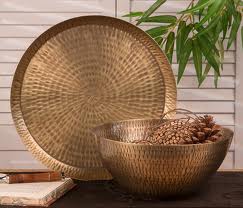 সম্প্রসারণ
উপরের  ছবি ভালোভাবে দেখে  শব্দসমূহ দিয়ে তিনটি বাক্যের একটি অনুচ্ছেদ লেখ।
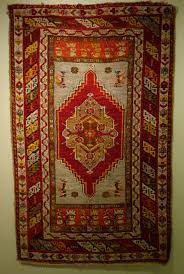 খুলনার মাদুর এবং  সিলেটের শীতলপাটি
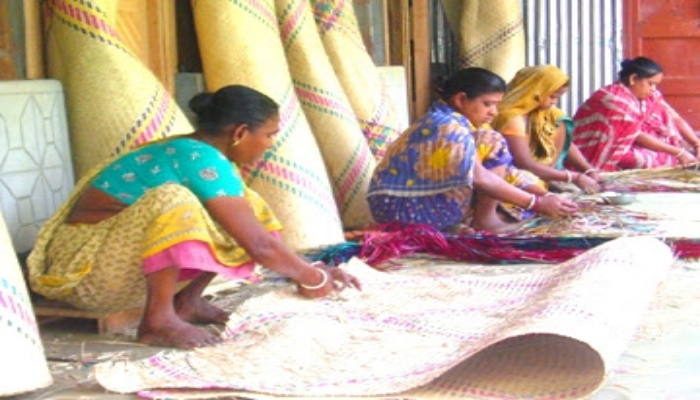 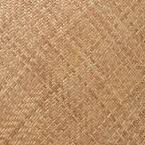 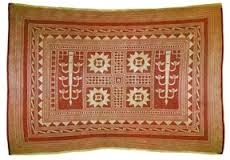 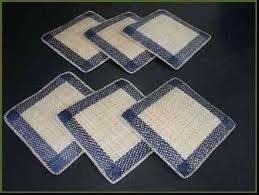 7/9/2020
23
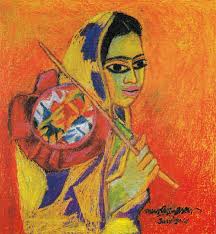 গ্রাম বাংলার ঘরে ঘরে তৈরি শিকা ও হাত পাখা
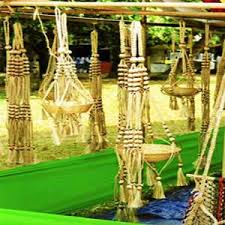 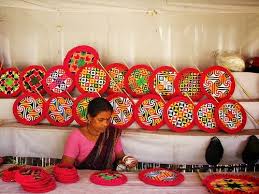 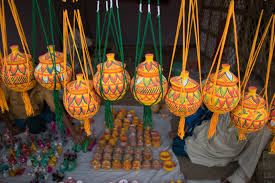 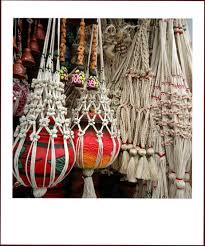 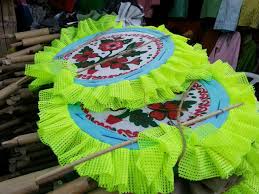 7/9/2020
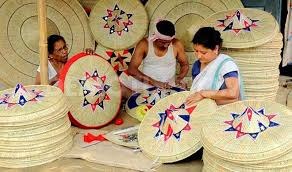 বাঁশ ও বেত দিয়ে তৈরী   এগুলো
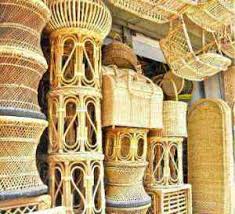 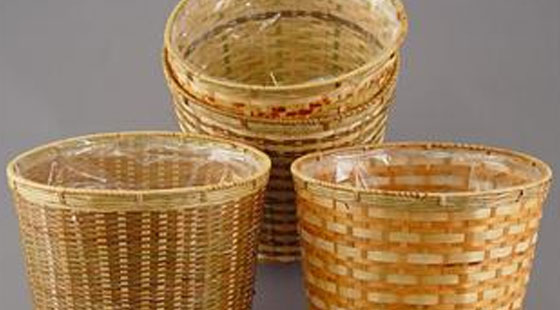 7/9/2020
সোলা,ও সিকা দিয়ে তৈরী
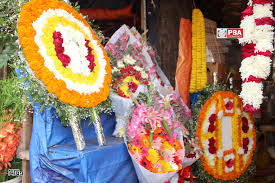 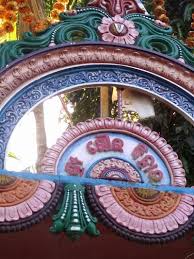 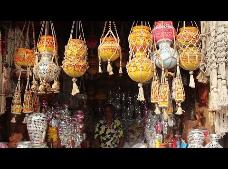 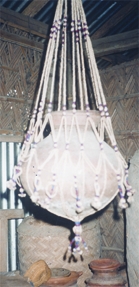 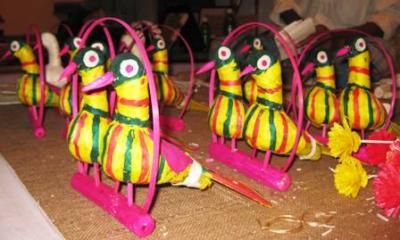 7/9/2020
“শোন মা! আমার লাটাই কিন্তু রাখিও যতন করে,
রাখিও ঢ্যাঁপের মোয়া বেঁধে তুমি সাত-নরি শিকা পরে
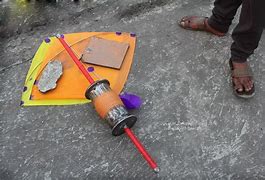 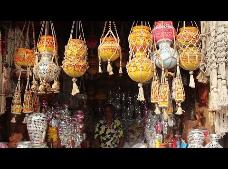 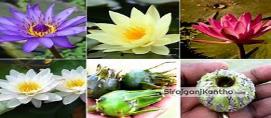 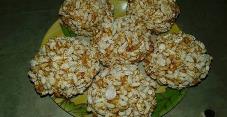 খেজুরে-গুড়ের নয়া পাটালিতে হুড়ুমের কোলা ভরে,
ফুলঝুরি সিকা সাজাইয়া রেখো আমার সমুখ পরে।”
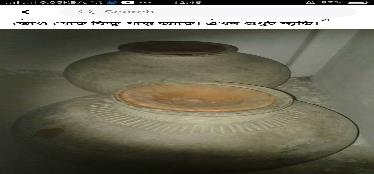 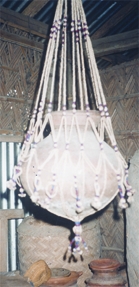 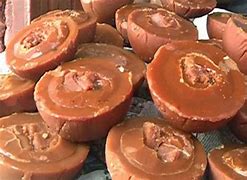 কাপড় দিয়ে সুন্দর সুন্দর পুতুল ।
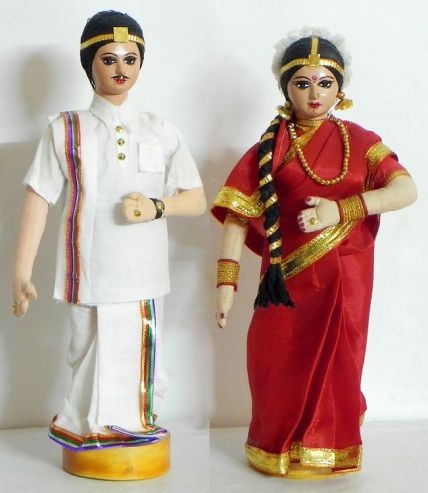 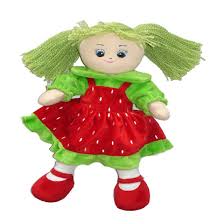 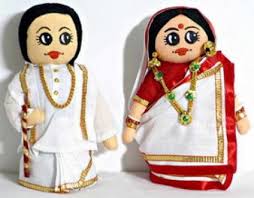 7/9/2020
দলগত কাজ
“ক” দলঃ 
দৈনন্দিন জীবনে কাঠ শিল্পের যেসব জিনিষ ব্যবহার করা  হয় সেগুলো নিয়ে একটি অনুচ্ছেদ তৈরি কর।
“খ”  দলঃ 
লোকশিল্প সংরক্ষণের উপায়সমুহ নিয়ে অনুচ্ছেদ তৈরি কর।
মূল্যানয়
গ্রামীণ নারীদের আবেগের সাথে সর্বাধিক সম্পৃক্ত লোকশিল্পটি হচ্ছেঃ
ক,নকশি কাঁথা          খ, শীতল পাটি 
গ,কাপড়ের পুতুল      ঘ, জামদানি শাড়ি
ক,নকশি কাঁথা
বাড়ির কাজ
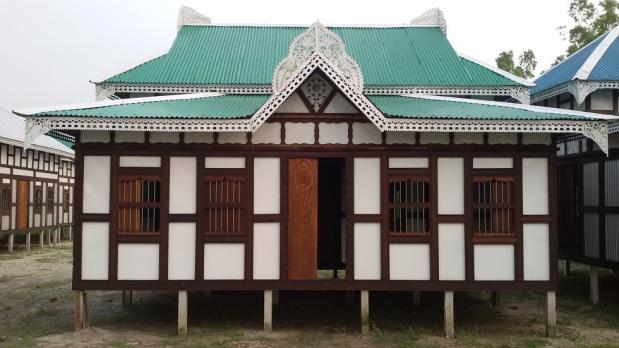 বেত শিল্প, ফুল পিঠা সম্পর্কে তিনটি করে বাক্য লিখে আনবে।
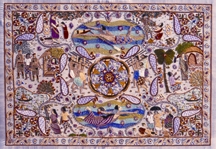 ধন্যবাদ বন্ধুরা
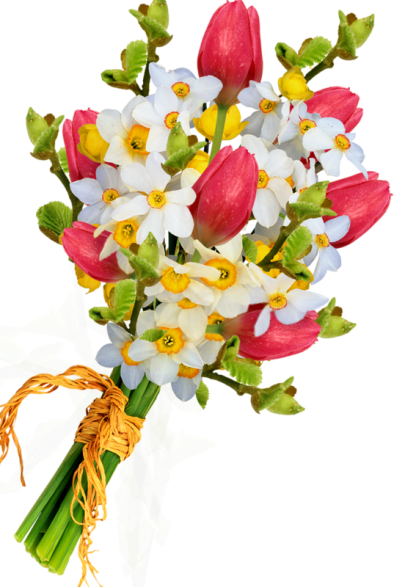